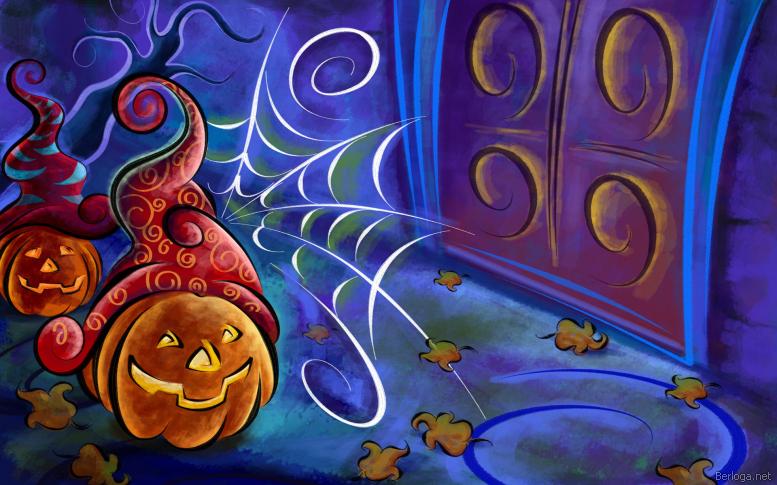 Halloween
Лет 20 назад в России никто и не слышал о Хэллоуине, зато в наши дни вряд ли найдется, хоть один человек, который не знает об этом празднике. Многие знают, что День Всех Святых - это что-то вроде конца и одновременного начала годового цикла. Праздник Хэллоуин был придуман кельтами. Все дело в том, что этот народ делил год на две части: летняя часть и зимняя. 31 октября кельты отмечали конец сбора урожая и канун Нового года. В последнюю ночь октября по кельтским поверьям, их бога Солнце похищает князь тьмы Самхейн. Именно в эту ночь, раз в году открываются врата ада, и мертвые души приходят в наш мир и устраивают карнавал. Чтобы задобрить всю эту нечисть кельты выставляли на улицу различные угощения, а также обязательным жертвоприношением была часть урожая.
х
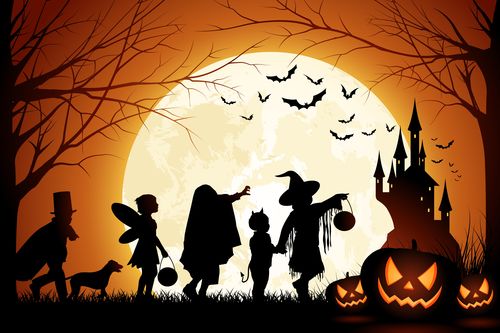 Хэллоуин традиционно отмечается в ночь с 31 октября
на 1 ноября. Примерно в XVI веке сложилась традиция 
выпрашивания сладостей ночью 31 октября .Дети и 
взрослые надевали тканевые маски и ходили от отдной              
к другой,требуя от хозяев угощение и мелко шаля.
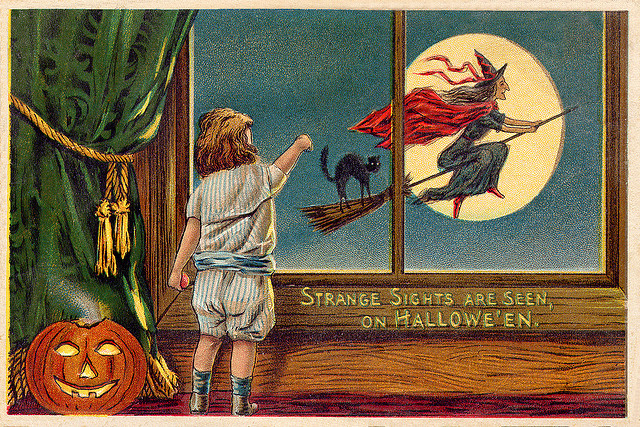 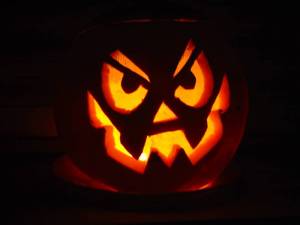 «Светильник Джека»
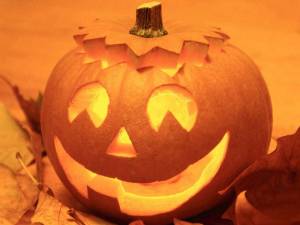 Один из основных атрибутов праздника Хэллоуин, представляет собой вырезанную в виде головы тыкву с подсветкой (традиционно —свечой, но сегодня часто используется электрическая подсветка.
Символы
В Шотландии в качестве символа Хэллоуина выступала репа, но в Северной Америке её быстро заменила тыква, как более дешёвый и доступный овощ.
Популярны костюмы персонажей классических фильмов ужасов, например, Мумии и Чудовища Франкентштейна. В праздничном убранстве домов большую роль играют символы осени, например, деревенские пугала. Традиционными цветами являются чёрный и оранжевый.
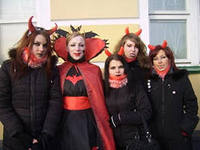 Костюмы
Основная тема костюмов на Хэллоуин — это разная нечисть или сверхъестественные персонажи, однако популярны и костюмы на совершенно произвольную тематику.
 Среди костюмов на Хэллоуин можно было встретить не только костюмы вампиров, оборотней или ведьм, но  фей и королев.
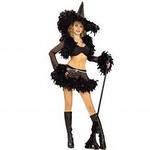 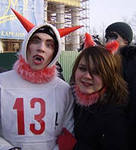 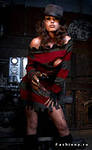 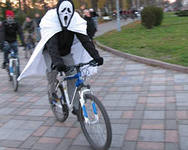 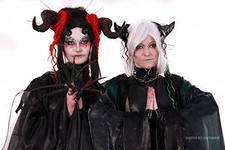 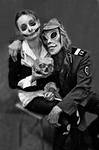 Сегодня последний день октября, во многих странах это считается днём перехода в тёмный сезон, окончанием урожаев и возможностью поиграться с коварными силами духов и, кто знает, заглянуть в своё будущее. То есть это Halloween. Чуть больше истории Хэллоуина я рассказывала в 2011 году, а сегодня мы касаемся символики этого яркого праздника, читаем немножечко поверий и разглядываем разные по стилю проявления мотива Хэллоуина.
Чёрные кошки с выгнутыми спинами символизируют людей, наказанных за недобрые поступки. Вырезанная тыква с усмехающимся лицом Jack-o'-lantern символизирует человека по имени Джек, который был настолько убогим, что его не впустили ни в рай, ни ад, а отправили ходить по Земле до скончания веков со своим зажжённым светильником. Тыква же, поставленная возле дома, защищает его от злых духов. Яблоки считались символом связи между людьми и богами. Погружать голову в таз с водой, чтобы ухватить яблоко, это символическая игра на Хэллоуин, символизирующая прохождение бессмертных душ сквозь воду по пути в их землю Авалон. Кушать яблоки считается навлекать удачу. Предсказания важны на Хэллоуин, так как в начале нового года темноты духи обладают большей силой для того, чтобы заглядывать в будущее. Люди шепчут заклинания, чтобы духи сообщили им, что грядёт, и распевают магические напевы, чтобы их желания сбылись. В этот день жгли ритуальные костры и гадали на камнях, положенных в него. Праздник был близок к природе и остаётся по-своему языческим по сей день.
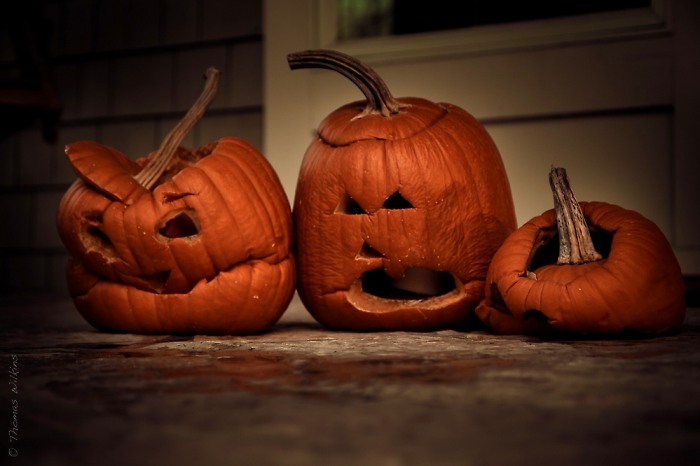 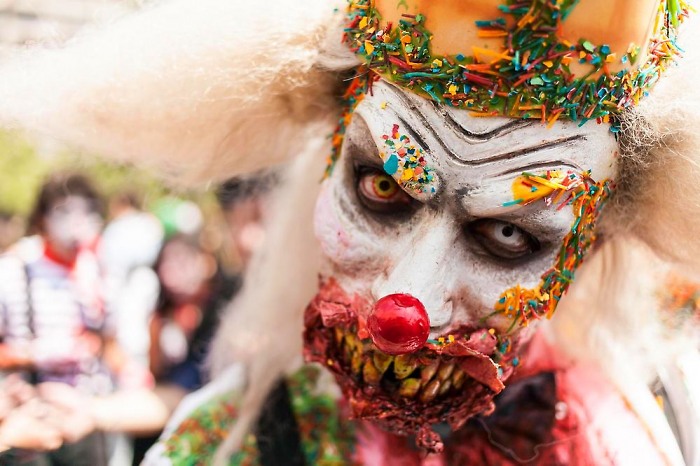 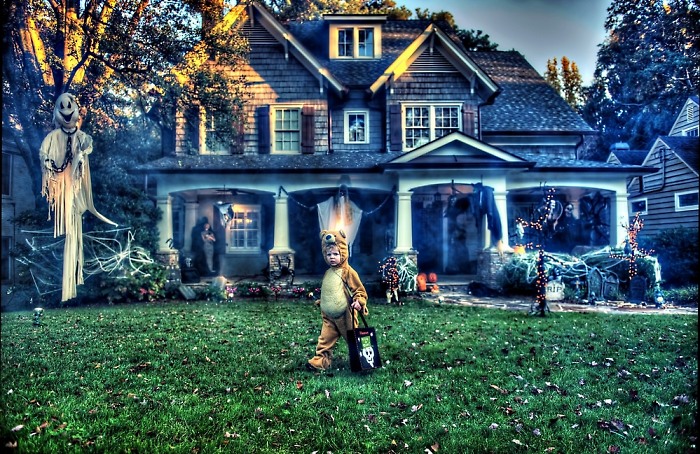 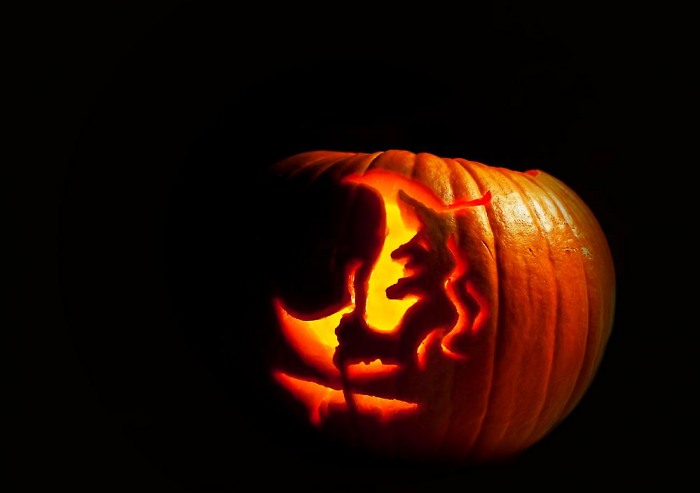 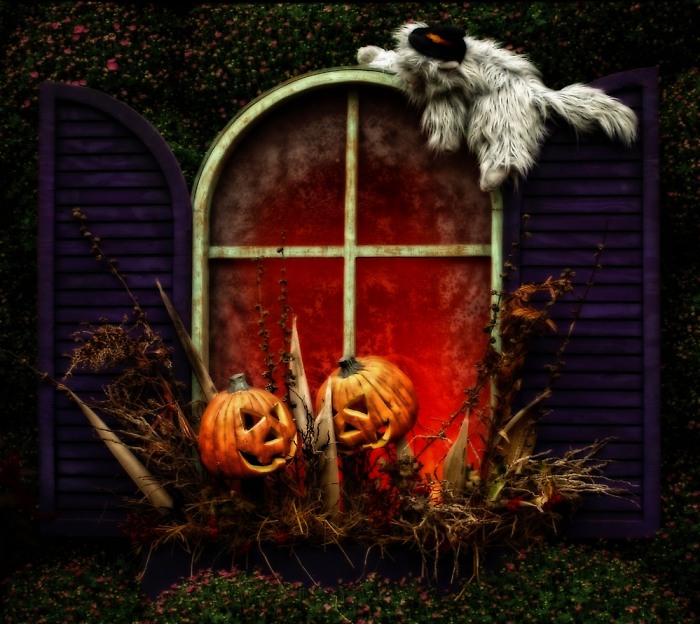 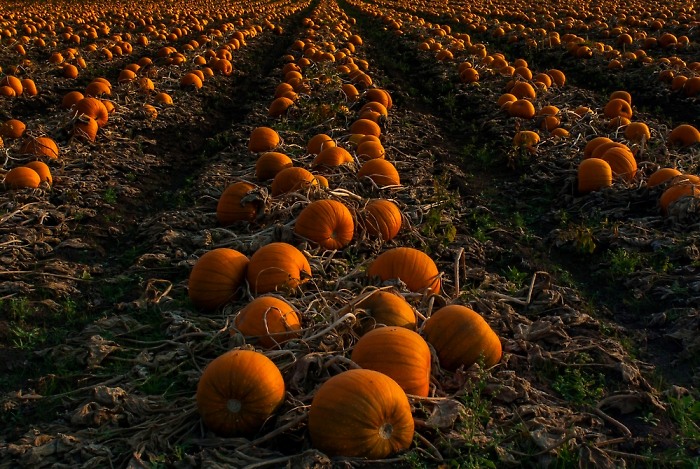 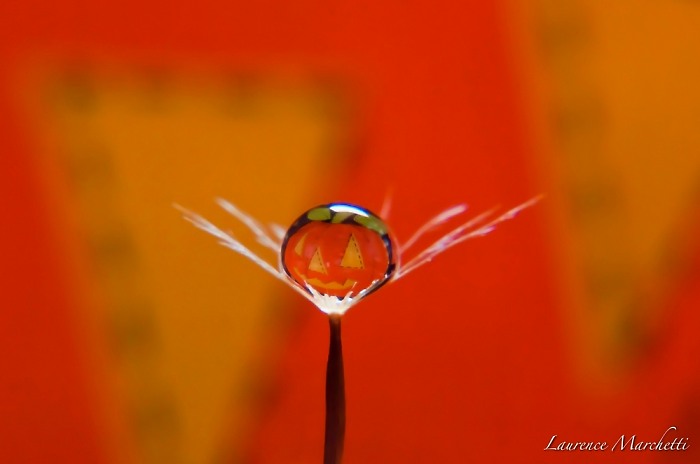 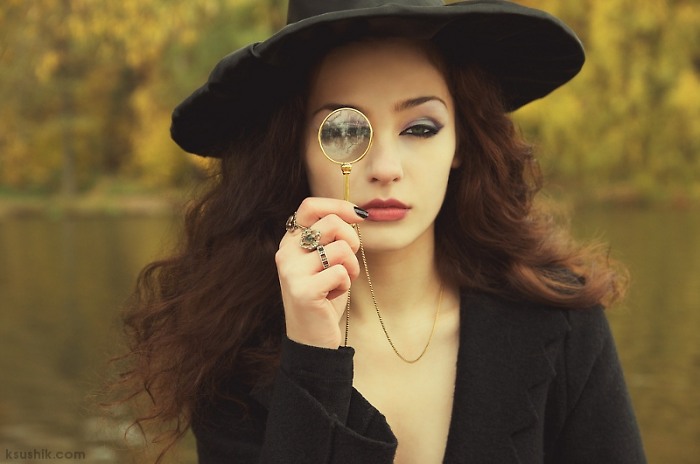 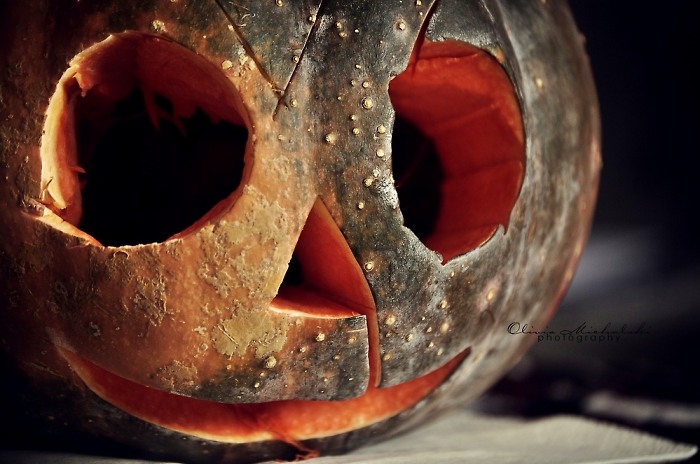 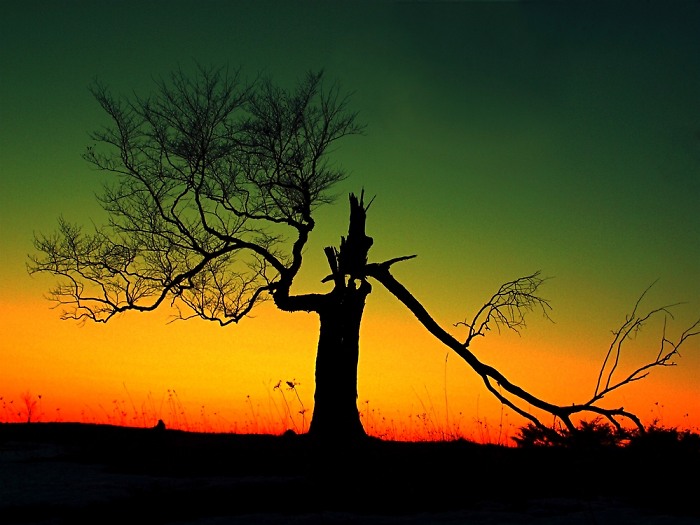 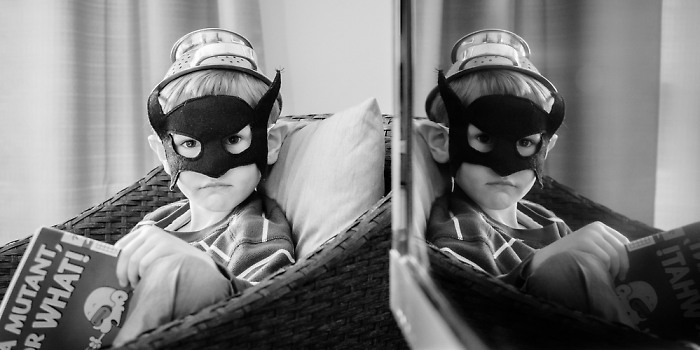 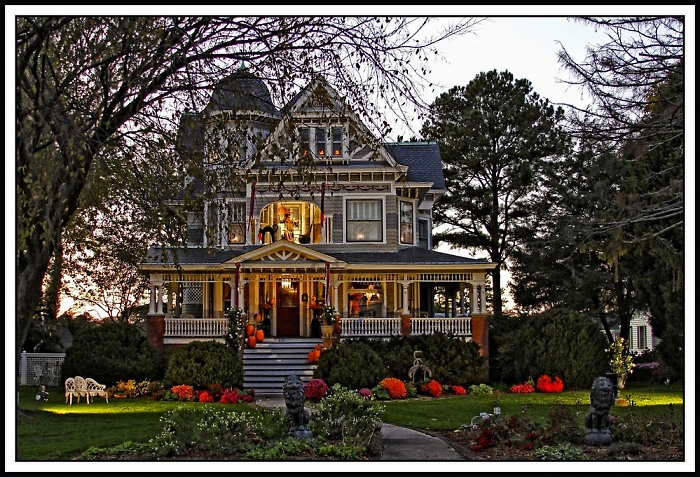 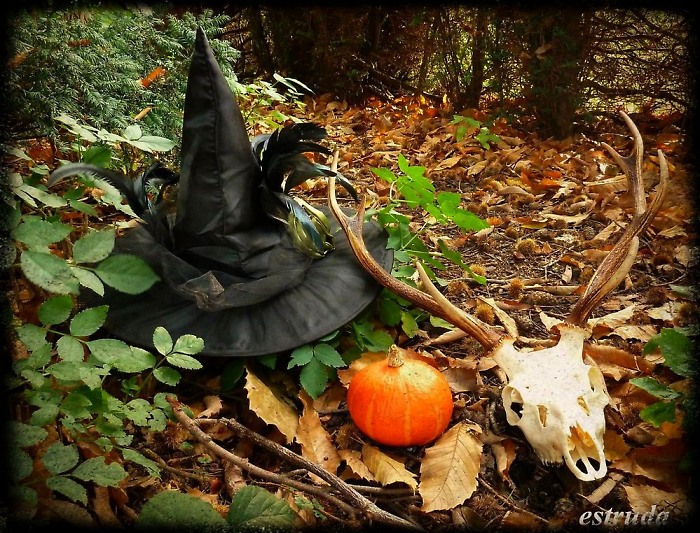 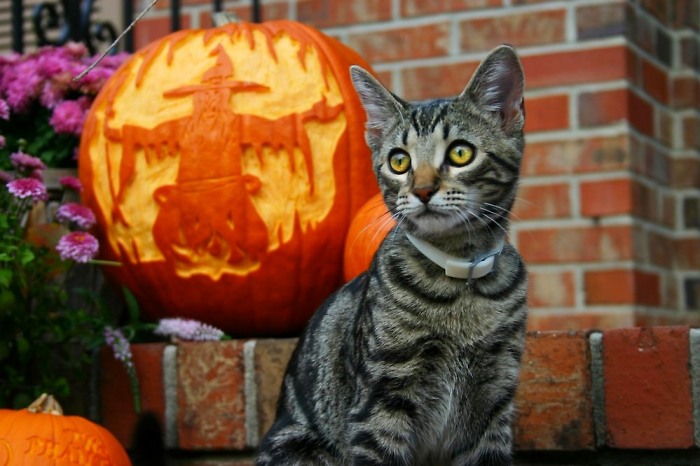 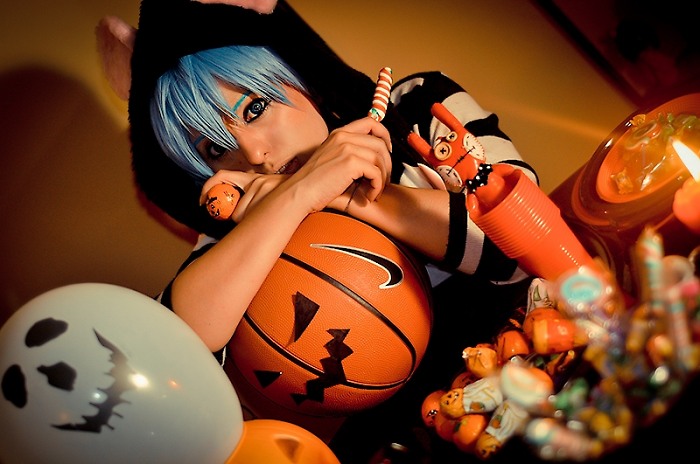 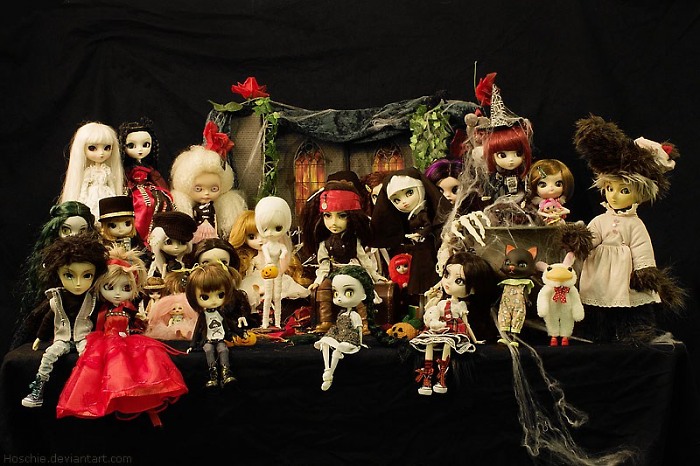 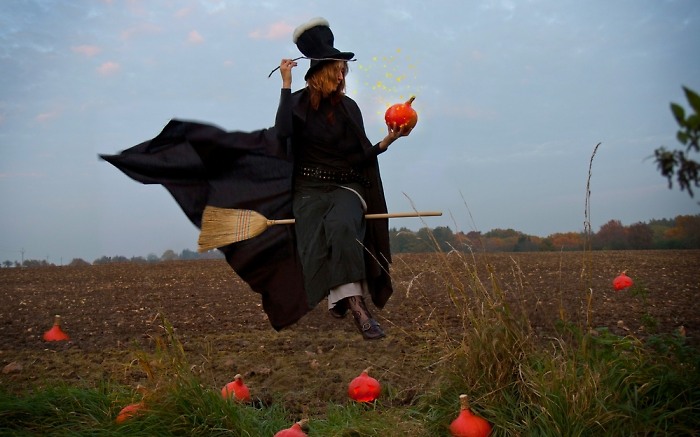 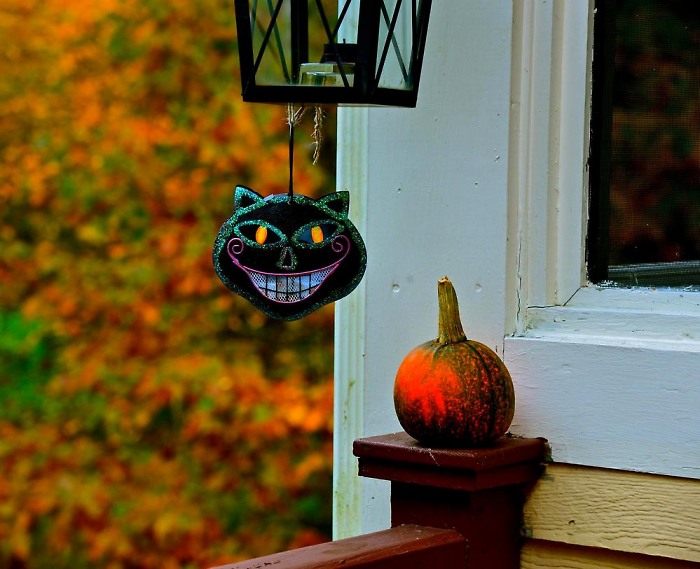 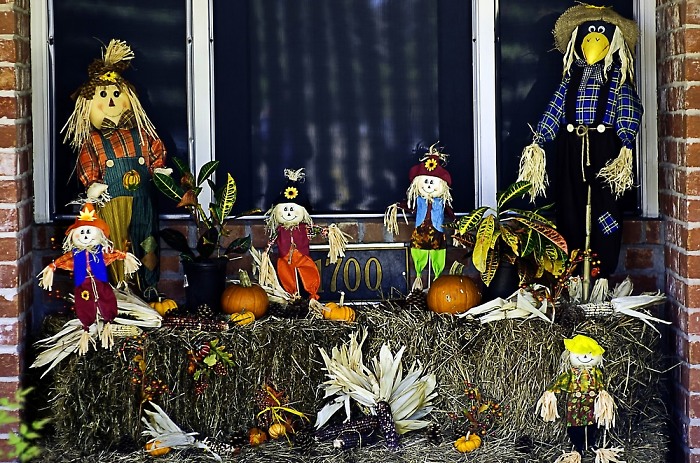 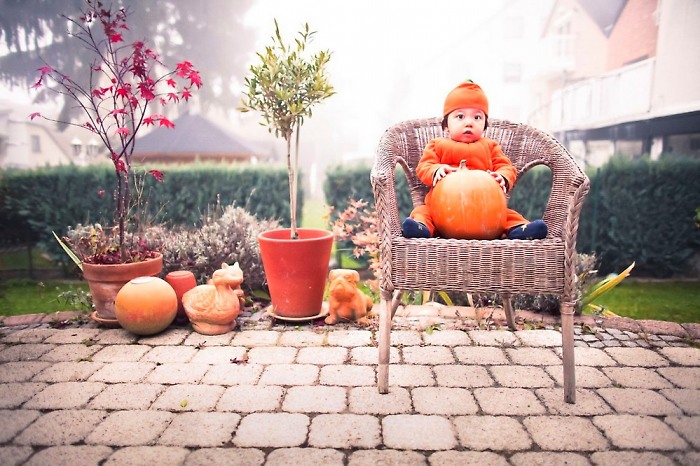 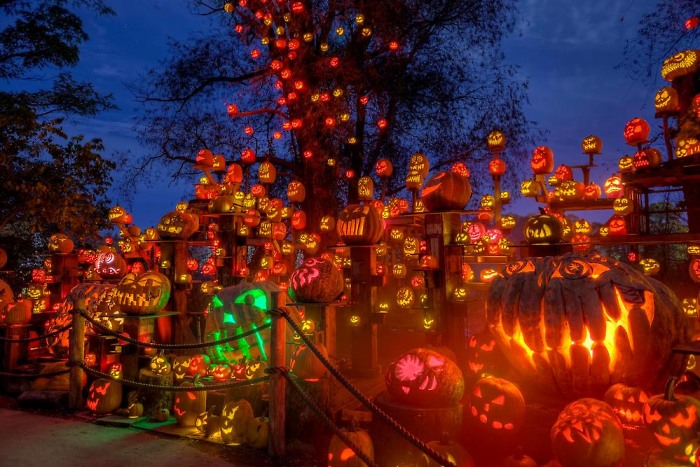 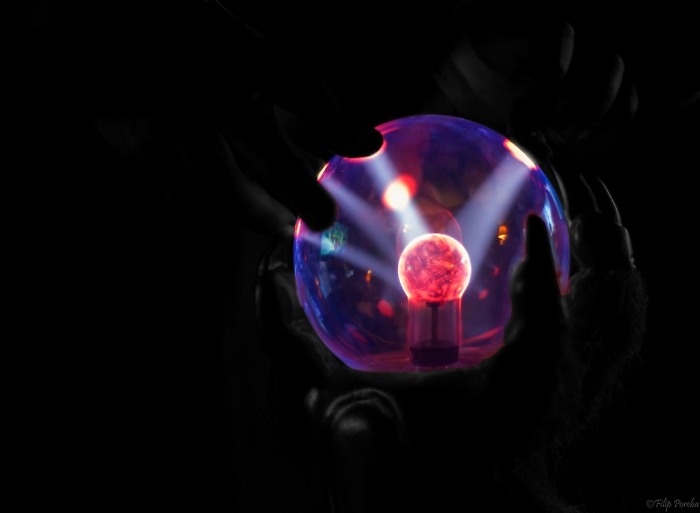 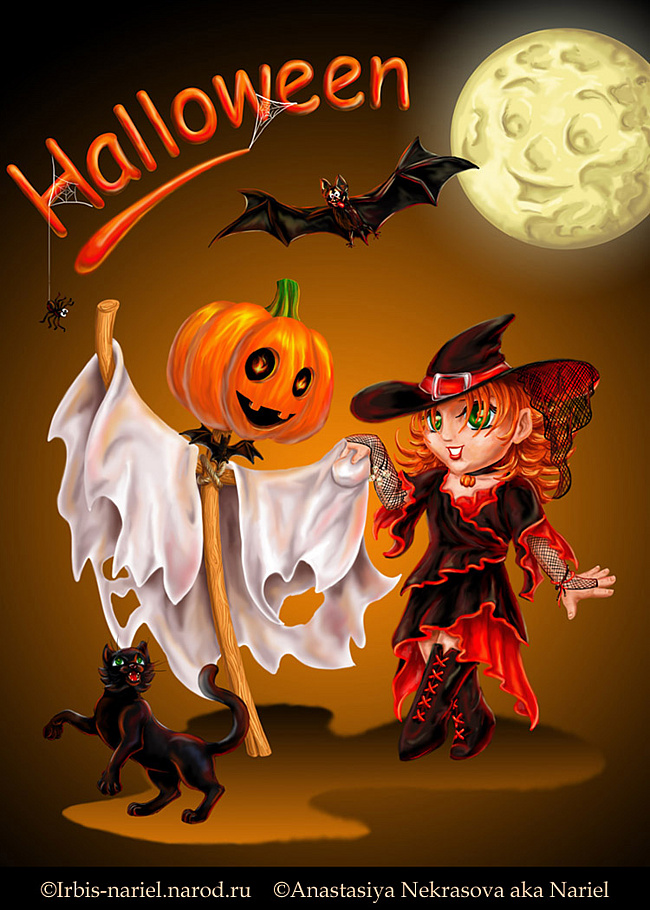 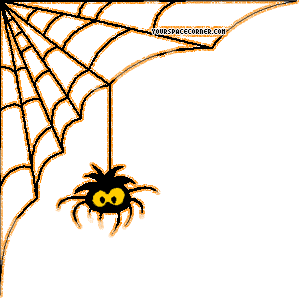 THIS IS END